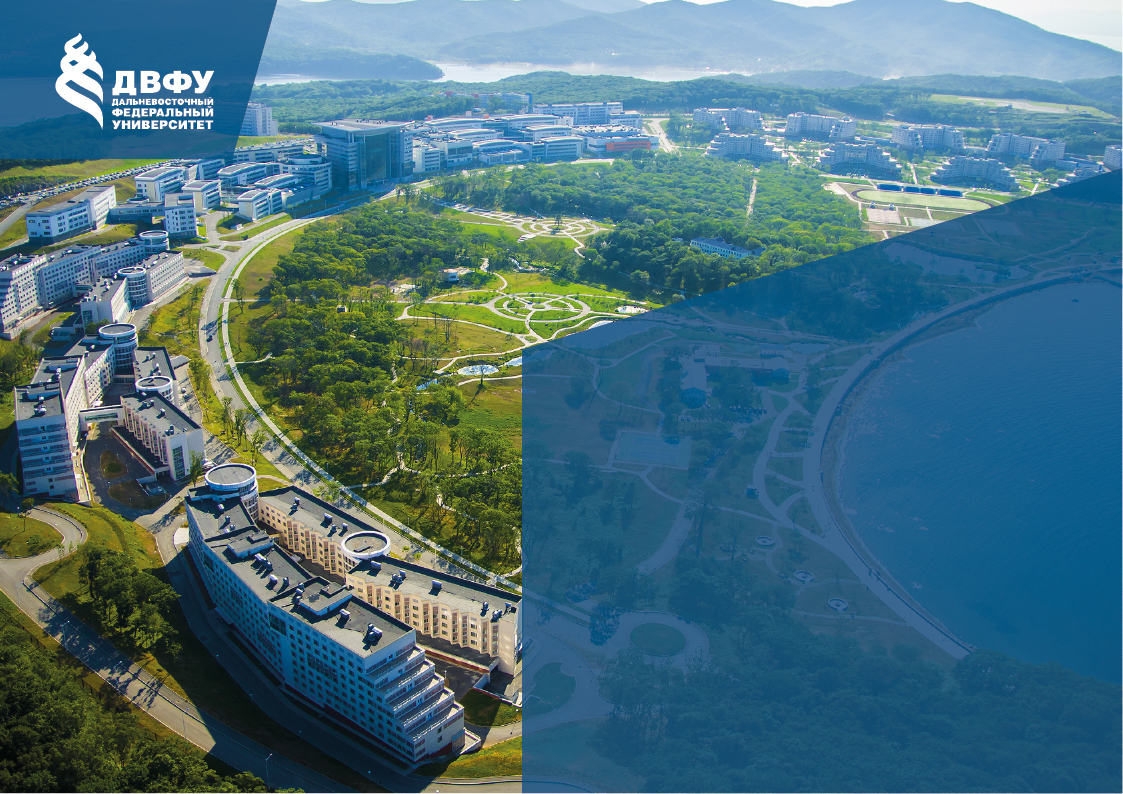 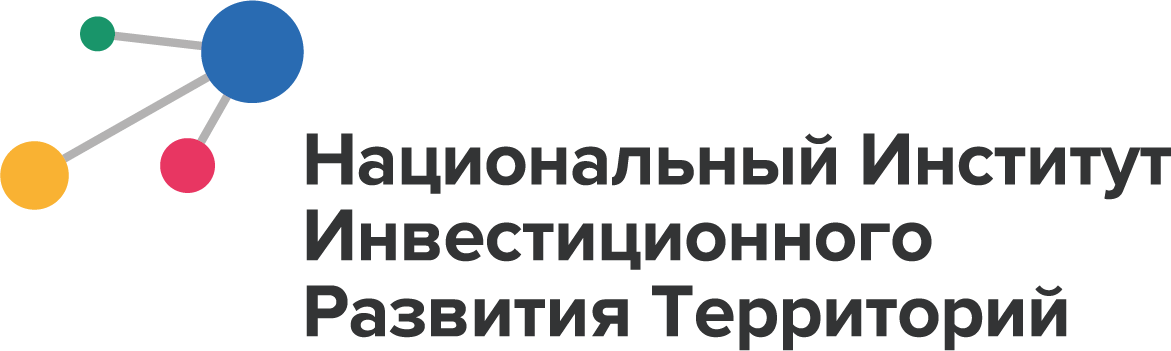 Инвестиционный профиль
Дальнереченского муниципального района
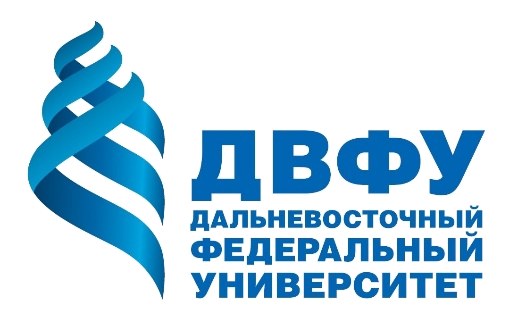 Образ будущего Дальнереченского Мр
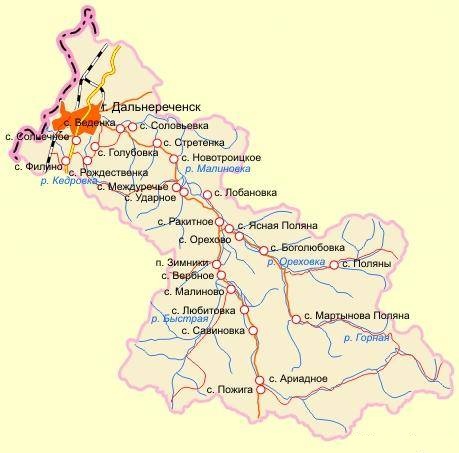 Образное представление будущего, в направлении которого развивается МР. Характеристики:
1. Агроспециализированный район с глубокой переработкой сельскохозяйственной продукции (строительство комплекса); 
2. Производство животноводческой продукции (цех убоя, мини-молокозавод);
3. Добыча полезных ископаемых;
4.Строительство полигона ТКО с мусороперерабатывающим заводом (действует мусоросортировочный комплекс).
Карта территории
Ключевые векторы экономического развития МР:
1. Сельское хозяйство (растениеводство, животноводство);
2. Разработка месторождений полезных ископаемых;
3. Сбор и обезвреживание отходов производства и потребления.
Что уникального МР дает инвестору:
1. Наличие используемых и свободных земельных участков (промышленного и с/х назначения);
2. Месторождения ильменита, бурого угля, золота;
3. Наличие ГРС на территории (возможность пользоваться природным газом);
4. Природные ресурсы (дикоросы).
<номер>
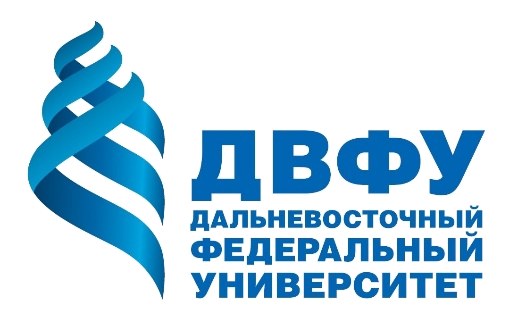 Преимущества Дальнереченского Мр
<номер>
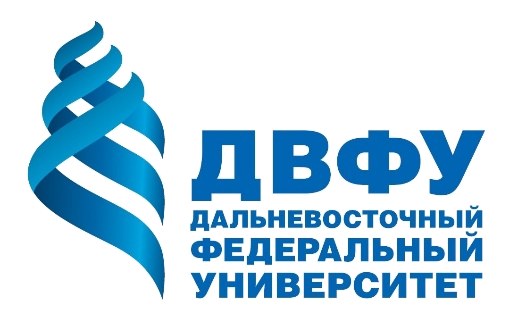 Социально-экономические показатели(тренды за 5 лет)
<номер>
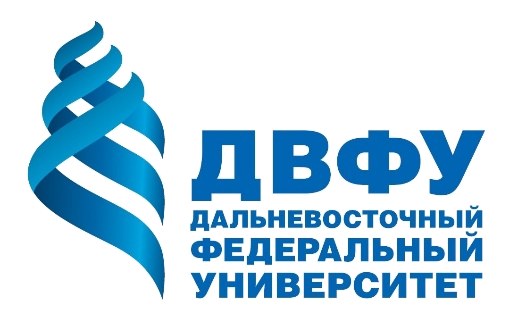 Социально-экономические показатели(тренды за 5 лет)
<номер>
РЕСУРСНАЯ БАЗА Дальнереченского мр
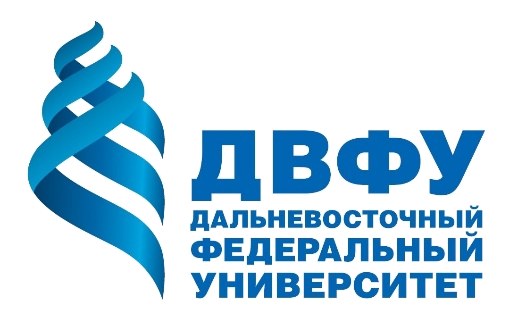 Трудовые ресурсы:
- Экономически активное население - 4200 человек; 
- Не занятых трудовой деятельностью граждан, ищущих работу — 859 чел.;
- Численность зарегистрированных безработных — 156 чел.;
- 217 человек занято в МСП.
Инфраструктура, мощности:
- 7,8 км протяженность тепловых сетей;
- 18 котельных, из них 5 — дровяные, 4 автоматизированных модульных комплекса;
- 138 км протяженность электросетей;
- 8 км протяженность сетей водоснабжения .
Природные ресурсы: 
- 17 000 га используемых ЗУ, 5 000 га неиспользуемой земли, пригодной для с/х использования;
- разведанные запасы полезных ископаемых — бурый уголь, ильменит, золото;
- общераспространенные полезные ископаемые (гравий, щебень, песок, глина, известь, дресва, строительный камень);
- водный ресурс (р. Малиновка, р. Большая Уссурка);
- лесные ресурсы (дикоросы, лекарственные растения, кедрово-широколиственные леса, древесина);
- лечебно-минеральные источники.
Логистика:
- 278 км дорог краевого значения (гравийное покрытие);
- 169 км дорог местного значения, из них 33 км асфальтобетонного покрытия.
<номер>
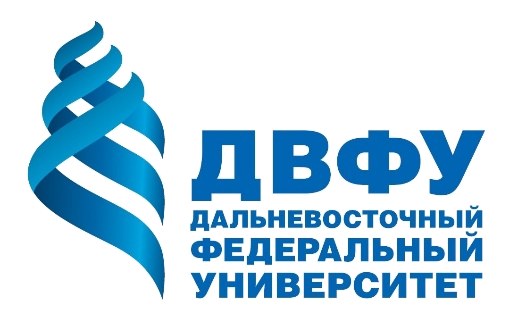 Ключевые предприятия – компетенции
9
компаний
80%+
экономики территории
Отраслевые 
компетенции 
МО
Компетенции 
бизнеса
Носители 
компетенций
– персонал
<номер>
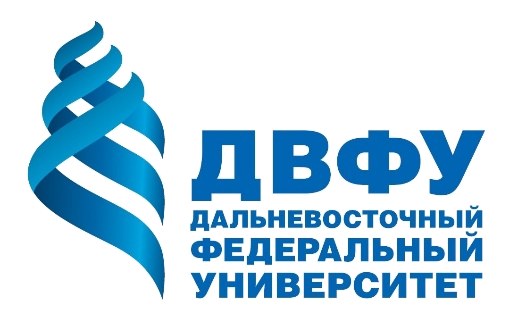 ПЕРСПЕКТИВЫ действующего бизнеса
Ожидаемые изменения структуры экономики
(по результатам интервью с ключевыми компаниями)
20ГГ
Презентация
<номер>
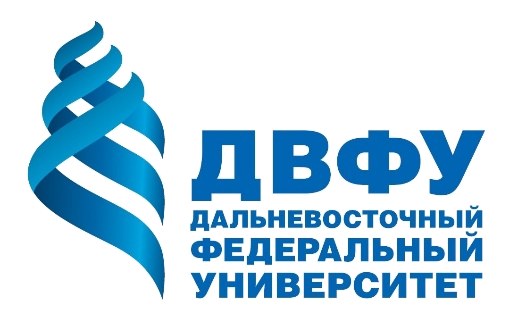 РЕАЛИЗУЕМЫЕ ИНВЕСТИЦИОННЫЕ ПРОЕКТЫ
Сопровождаемые инвестиционные проекты
на уровне региона и МР
<номер>
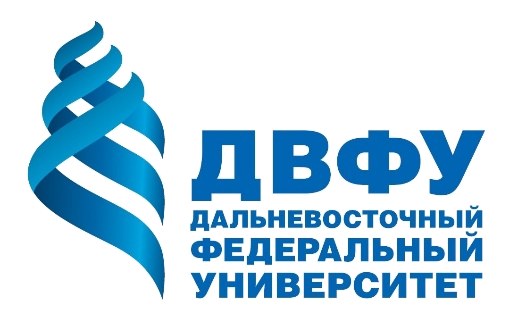 ПРОЕКТЫ, ПРЕДЛАГАЕМЫЕ БИЗНЕСОМ
(по результатам интервью с ключевыми компаниями)
<номер>
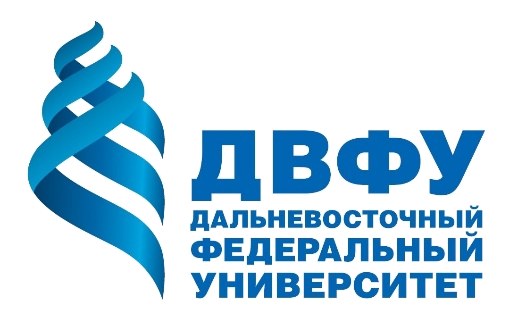 Ключевая точка роста
Ядро экономики
Строительство зерноперерабатывающего комплекса, включающегося в себя:
- склад-зернохранилище; 
- сушильный цех; 
- маслодавильный цех; 
 мукомольный цех, 
 цех для измельчения и прессовки жмыха в комбикорм;
 фармакологическую линию для фасовки кукурузных рыльц и обогащенного Омега3 масла.
Виды бизнеса, необходимые в МО для обслуживания ядра экономики
- транспортные, логистические услуги;
- поставка сырья;
- восстановление мелиоративных систем;
- сортировочно-погрузочные площадки;
- прямая поставка сертифицированных семян;
- целевое обучение квалифицированных специалистов.
Виды социально-ориентированного бизнеса, необходимого в МО для поддержки развития ядра экономики
- центры обучения (переобучения);
- базы отдыха и досуга;
- частные тренажерные залы; 
- качественное медицинское обслуживание;
- малоэтажное жилищное строительство.
<номер>
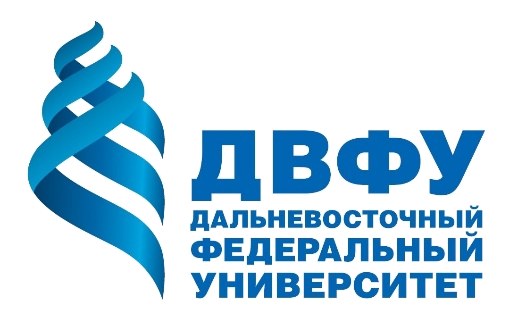 Основные инвестиционные ниши
Ниша 3
 сельское хозяйство
Ниша 1
Промышленное производство
Описание: Выращивание и глубокая переработка масличных культур 

Возможные направления и участники интеграции: 
Межмуниципальная интеграция, выход на региональный и внешний рынок (КНДР)
Описание: Создание промышленного комплекса по выращиванию плодово-ягодных растений и открытию консервного завода.

Возможные направления и участники интеграции: межмуниципальная интеграция, выход на региональный рынок
Ниша 4 
хранение и переработка отходов
Ниша 2 
использование полезных ископаемых
Описание: Создание Полигона ТКО с переработкой мусора 


Возможные направления и участники интеграции: межмуниципальная интеграция
Описание: Разведка и добыча полезных ископаемых (бурый уголь, ильменит, золото). 

Возможные направления и участники интеграции: межмуниципальная интеграция, выход на региональный рынок
<номер>
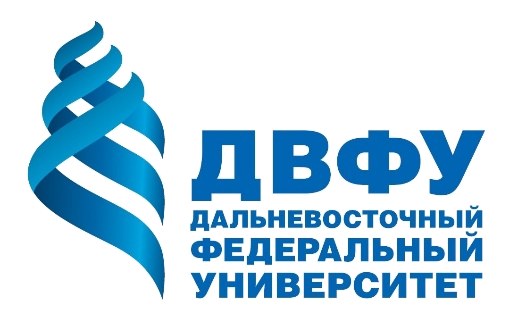 Свободные инвестиционные площадки
Земельный участок в с. Веденка
Обеспеченность инфраструктурой:
1) Водоснабжение — централизованное отсутствует (возможность обустройства стационарной скважины);

2) Электроэнергия — возможен подвод.  Удалённость земельного участка от источника электроснабжения - 25 м;

3) Отопление — возможен подвод. Удалённость земельного участка от источника отопления - 50 м.;

4) Канализация — централизованное отсутствует (возможность обустройства стационарного септика);

5) Газ — отсутствует (возможность подключения к существующему ГРС).
Оринетир: Приморский край,  Дальнереченский р-н, с. Веденка, ул. Мелехина, д. 38. Месторасположение установлено относительно ориентира, расположенного за пределами участка. Ориентир административное здание. Участок находится примерно в 206 м от ориентира по направлению на восток. 
Кадастровый номер: 25:02:000000:51
Характеристики:
 Назначение: строительство овощеконсервного завода, создание совместного производства по переработки овощей.

Состояние: земли населенного пункта предназначенные для сельскохозяйственного использования. Рельеф-ровный, частично ограждён. Вид грунта-насыпной. Уровень грунтовых вод — не более 20 м. Глубина промерзания — не более 1,5 м.

Удаленность: земельный участок расположена в 18 км от  гос.трассы Хабаровск-Владивосток и в 98 км от таможенного поста Марково  г. Лесозаводска (граница с КНДР)

Особенности (выгоды): наличие с/х производителей и ЛПХ готовых предоставить сырьё 

Площадь земельного участка: 0,78 га
Возможности, определяемые системой государственной поддержки:

- Грант «Агростартап»;
- Поддержка сельскохозяйственных потребительских кооперативов.
<номер>
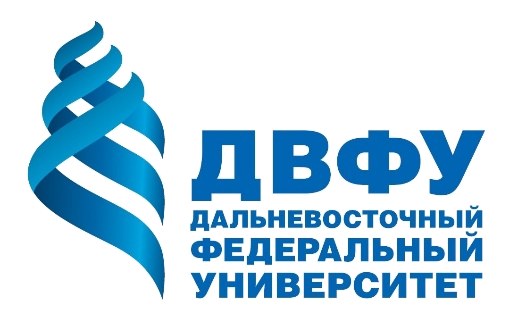 Свободные инвестиционные площадки
Земельный участок, с. Междуречье.
Обеспеченность инфраструктурой:
1) Водоснабжение — централизованное отсутствует;

2) Электроэнергия — подведено;

3) Отопление — централизованное отсутствует;

4) Канализация — централизованная отсутствует;

5) Газ — отсутствует;

6) Имеется фундаменты бывших  помещений пчелосовхоза «Бархатный».
Ориентир: 210 м. на запад от жилого дома с. Междуречье ул. Подольская, д. 28. 
Кадастровый номер: не разграничен, требуются затраты на межевание
Характеристики:
Назначение: Восстановление  пчелосовхоза (приемного пункта меда), создание совместного производства и переработки меда.

Состояние: Земли для сельскохозяйственного назначения. Рельеф-ровный. Вид грунта-насыпной. Уровень грунтовых вод — более 40 м. Глубина промерзания — не более 1,5 м.
Удаленность: находится в 50 метрах от дороги Дальнереченск-Ариадное, и в 46 км от гострассы Хабаровск- Владивосток и в 126 км. от таможенного поста «Марково» г.Лесозаводска (граница с КНДР).  

Особенности (выгоды): земельный участок находится в окружении, лесов, имеющих медоносных растений 

Площадь земельного участка: 7 га
Возможности, определяемые системой государственной поддержки:

- Грант «Агростартап»;

-  Субсидий на развитие сельскохозяйственных потребительских кооперативов в Приморском крае.
<номер>
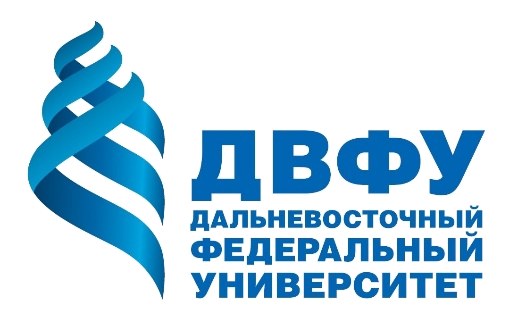 Свободные инвестиционные площадки
Земельный участок с. Новотроицкое
Обеспеченность инфраструктурой:

1) Водоснабжение — централизованное отсутствует;

2) Электроэнергия — возможен подвод;

3) Отопление — централизованное отсутствует;

4) Канализация — централизованная отсутствует;

5) Газ — отсутствует;

6) Установлена  санитарная зона в 500 метрах от жилых домов.
Ориентир: Жилой дом. Участок находится примерно в 0,2 км. от ориентира по направлению на северо-восток. Дальнереченский район с. Новотроицкое ул. Пионерская, д. 36.  
Кадастровый номер: 25:02:020201:6
Характеристики:
Назначение: Восстановление молочно-товарной фермы, создание совместного производства по выращиванию крупнорогатого скота на откорм.

Состояние: Земли для сельскохозяйственного назначения. Рельеф-ровный. Вид грунта-насыпной. Уровень грунтовых вод — более 40 м. Глубина промерзания — не более 1,5 м.

Удаленность: Земельный участок расположен в 800 метрах от дороги Дальнереченск- Ариадное, в 36 км. от гострассы Хабаровск- Владивосток и в 96 км. от таможенного поста «Марково» г.Лесозаводска (граница с КНДР).  

Особенности (выгоды): наличие свободных земель под сенокосы и пастбища. 

Площадь земельного участка: 14,4 га
Возможности, определяемые системой государственной поддержки:

- Субсидии на возмещение части затрат  связанных с производством и реализацией и (или) отгрузкой на собственную переработку молока;

- Грант «Семейная ферма»;

- Грант «Агростартап»
<номер>
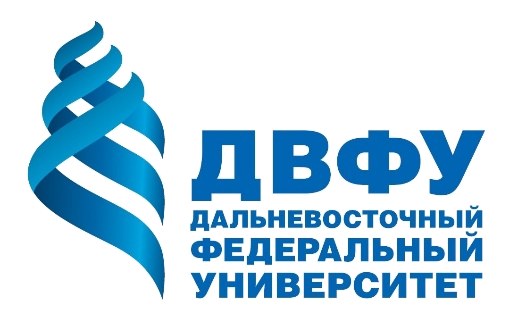 Свободные инвестиционные площадки
Земельный участок с. Рождественка
Обеспеченность инфраструктурой:
1) Водоснабжение — централизованное отсутствует;

2) Электроэнергия — возможен подвод. Удалённость земельного участка от источника освещения - 300 м;

3) Отопление —  централизованное отсутствует;

4) Канализация — централизованная отсутствует;

5) Газ — отсутствует;

6)  Установлена  санитарная зона в  115 метрах от жилых домов.
Ориентир: с. Рождественка  ул. Леонова, 1А. 
Кадастровый номер: не разграничен, требуются затраты на межевание.
Характеристики:
Назначение: создание молочно-товарной фермы или производства по выращиванию крупнорогатого скота на откорм.

Состояние: земли населённого пункта  для сельскохозяйственного использования. Рельеф-ровный, ограждений нет. Вид грунта-насыпной. Уровень грунтовых вод — более 40 м Глубина промерзания — не более 1,5 м.

Удаленность: земельный участок расположен в 8 км от гос.трассы Хабаровск-Владивосток и в 70 км от таможенного поста «Марково» г. Лесозаводска (граница с КНДР).

Особенности (выгоды): наличие свободных земель под сенокосы и пастбища

Площадь земельного участка: 17 га.
Возможности, определяемые системой государственной поддержки:

- Субсидии  на возмещение части затрат, связанных с производством и реализацией и (или) отгрузкой на собственную переработку молока; 

- Грант «Семейная ферма»;

- Грант «Агростартап».
<номер>
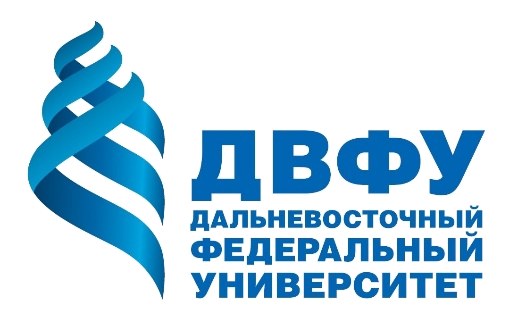 Свободные инвестиционные площадки
Земельный участок с. Сухановка
Обеспеченность инфраструктурой:

1) Водоснабжение — централизованное отсутствует;

2) Электроэнергия — возможен подвод.  Удалённость земельного участка от источника освещения - 500 м;

3) Отопление — централизованное отсутствует;

4) Канализация — централизованная отсутствует;

5) Газ — отсутствует;

6)  Установлена  санитарная зона в 80 метрах от жилых домов.
Ориентир: с. Сухановка в 500 метрах на юго-восток от жилого дома с. Сухановка, ул. Центральная, д. 2. 
Кадастровый номер: не разграничен, требуются затраты на межевание.
Характеристики:
Назначение: восстановление молочно-товарной фермы, создание совместного производства по выращиванию крупнорогатого скота на откорм.

Состояние:  земли населённого пункта для сельскохозяйственного использования. Рельеф-ровный, ограждений нет. Вид грунта-насыпной. Уровень грунтовых вод — более 40 м. Глубина промерзания — не более 1,5 м.

Удаленность: Расположен в 50 метрах от гострассы Хабаровск-Владивосток и в 96 км. от таможенного поста «Марково» г.Лесозаводска (граница с КНДР).

Особенности (выгоды): наличие свободных земель под сенокосы и пастбища

Площадь земельного участка: 11 га
Возможности, определяемые системой государственной поддержки:

- Субсидии на возмещение части затрат, связанных с производством и реализацией и (или) отгрузкой на собственную переработку молока;

- Грант «Семейная ферма»;

- Грант «Агростартап».
<номер>
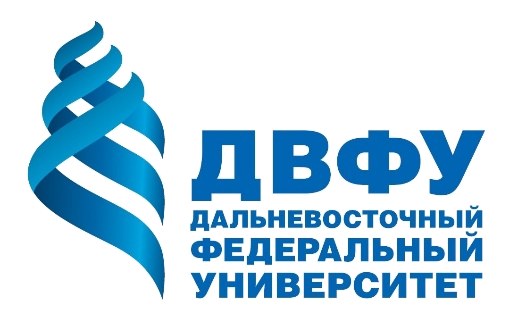 Свободные инвестиционные площадки
Земельный участок с. Ударное
Обеспеченность инфраструктурой:

1) Водоснабжение —  централизованное отсутствует;

2) Электроэнергия — подведена;

3) Отопление — централизованное отсутствует;

4) Канализация — централизованная  отсутствует;

5) Газ — отсутствует.
Ориентир: 155 м на юг от жилого дома с. Ударное, ул. Школьная, д. 5. 
Кадастровый номер: не разграничен, требуются затраты на межевание
Характеристики:
Назначение:  Возможно размещение пчелосовхоза  или временного приемного пункта меда.

Состояние: Земли для сельскохозяйственного назначения. Рельеф-ровный, ограждений нет. Вид грунта-насыпной. Уровень грунтовых вод — более 40 м. Глубина промерзания — не более 1,5 м.

Удаленность: Рядом с участком расположен лесной массив. Земельный участок находится в 200 метрах от дороги Дальнереченск-Ариадное, и в 51 км от гострассы Хабаровск- Владивосток и в 131 км. от таможенного поста «Марково» г.Лесозаводска (граница с КНДР). 

Особенности (выгоды): земельный участок находится в окружении, лесов, имеющих медоносных растений 

Площадь земельного участка: 5 га.
Возможности, определяемые системой государственной поддержки:

- Грант «Агростартап»;

-  Субсидий на развитие сельскохозяйственных потребительских кооперативов в Приморском крае».
<номер>
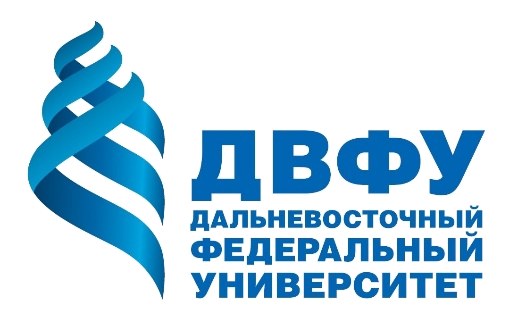 Свободные инвестиционные площадки
Земельный участок с. Филино
Обеспеченность инфраструктурой:
1) Водоснабжение — централизованное отсутствует;

2) Электроэнергия — возможен подвод;

3) Отопление — централизованное отсутствует;

4) Канализация — централизованная отсутствует;

5) Газ — отсутствует;

6) Установлена  санитарная зона в 1000 метрах от жилых домов.
Ориентир: жилой дом.  Участок находится примерно в 0,4 км от ориентира по направлению на восток. Дальнереченский район п. Филино ул. Дом офицерского состава, д. 119. 
Кадастровый номер: 25:02:010708:1
Характеристики:
Назначение: Возможно использование земель под разведение коневодства, овцеводство создание совместного производства по выращиванию скота  на откорм.

Состояние: Земли для сельскохозяйственного назначения. Рельеф-ровный, ограждений нет. Вид грунта-насыпной. Уровень грунтовых вод — более 40 м. Глубина промерзания — не более 1,5 м. 

Удаленность: Рядом с участком расположены пастбища и сенокосы. Участок находится вдоль гострассы Хабаровск- Владивосток и в 60 км. от таможенного поста «Марково» г.Лесозаводска (граница с КНДР).  

Особенности (выгоды): наличие свободных земель под сенокосы и пастбища

Площадь земельного участка: 1 995,68 га
Возможности, определяемые системой государственной поддержки:
- Субсидии на возмещение части затрат, связанных с производством и реализацией и (или) отгрузкой на собственную переработку молока;

- Грант «Семейная ферма»;

- Грант «Агростартап»;

-  Субсидии на создание овцеводческих комплексов (ферм) мясного направления, принадлежащих на праве собственности сельскохозяйственным товаропроизводителям.
<номер>
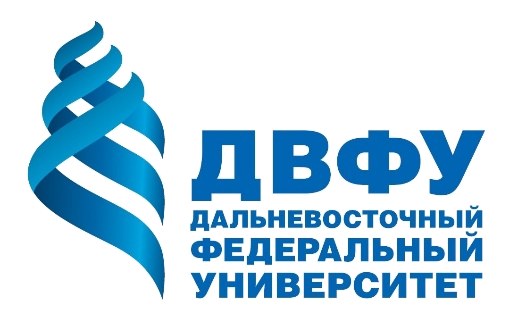 Свободные инвестиционные площадки
«Мини-ферма на 100 дойных коров» с. Веденка
Обеспеченность инфраструктурой:
1) Водоснабжение — автономное;

2) Электроэнергия — есть;

3) Отопление — автономное;

4) Канализация — автономная;

5) Газ — отсутствует.
Ориентир: Приморский край, Дальнереченский р-он, с Веденка, ул. Угловая, д 9, находится от 200 м от ориентира по направлению на северо-восток 
Кадастровый номер: 25:02:010502:60
Характеристики:
Назначение: переработка молочной продукции объемом молока до 7,5 тысяч тонн в год
Состояние: Здание законсервировано (Цех вводили в эксплуатацию в 2020 году, проработал 1,5 года).
Удаленность:  расположен в 18 км от  гос.трассы Хабаровск-Владивосток и в 98 км от таможенного поста Марково  г. Лесозаводска (граница с КНДР)
Особенности (выгоды): при минимальных затратах возможно возобновить производство 
Площадь цеха: 1 080 м2
Возможности, определяемые системой государственной поддержки:
- Субсидия на возмещение части затрат в части поддержки племенного маточного поголовья сельскохозяйственных животных, в том числе племенного крупного рогатого скота молочного и мясного направлений (коров), содержащихся в племенных репродукторах;

-  Субсидии на возмещение части затрат, связанных с производством и реализацией и (или) отгрузкой на собственную переработку молока;

- Грант «Агростартап».
<номер>
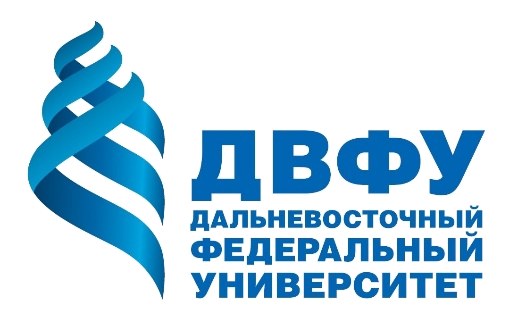 Свободные инвестиционные площадки
Убойный цех и цех по переработки мяса
Обеспеченность инфраструктурой:

1) Водоснабжение — автономное;

2) Электроэнергия — есть;

3) Отопление — автономное;

4) Канализация — автономная;

5) Газ — отсутствует;
Ориентир: Приморский край, Дальнереченский р-н, с. Ракитное, ул. Строительная, д. 5 
Кадастровый номер: 25:02:000000:1117
Характеристики:
Назначение: убойный цех, связанный с полной переработкой туш и полутуш в различные виды мясной продукции. Производство  мясных и мясосодержащих полуфабрикатов из свинины и говядины

Состояние: Здание в хорошем состоянии, вводили в эксплуатацию в 2018 году

Удаленность: расположен в 64 км от  гос.трассы Хабаровск-Владивосток и в 150 км от таможенного поста Марково  г. Лесозаводска (граница с КНДР)

Особенности (выгоды): при минимальных затратах возможно наладить производство

Площадь цеха: 260,9 м2
Возможности, определяемые системой государственной поддержки

- Субсидии на возмещение части затрат, связанных с производством и реализацией и (или) отгрузкой на собственную переработку молока;

- Грант «Агростартап».
<номер>
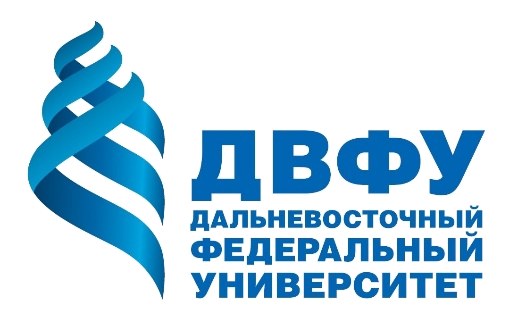 Реестр бизнес-идей для реализации в МР
*Ранжирование
произведено на основе
оценок членов рабочей
группы МО выставленных
каждой идее по
пятибалльной шкале в
разрезе параметров
«Наличие
платежеспособного
спроса», «Наличие
носителей компетенций»
и «Наличие необходимых
ресурсов»
<номер>
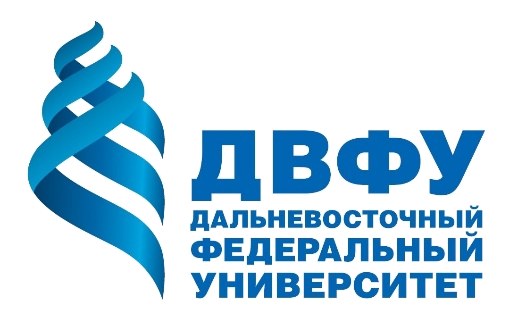 ВОЗМОЖНЫЕ МЕРЫ ПОДДЕРЖКИ БИЗНЕСА
Федеральные:
1. Программы льготного кредитования; 

2. Поручительство и гарантии;

3. Гранты для молодых предпринимателей;

4. Субсидии и гранты.
Региональные:
1. Льготные займы для субъектов МСП (до 5 млн. руб., до 3-х лет, от 1% до 12%);

2. Льготный займ для предприятий производственный сферы (до 5 млн. руб., до 3-х лет, от 4% до 7%);

3. Налоговые каникулы» для впервые зарегистрированных индивидуальных предпринимателей (ставка 0% в течение 2-х лет);

4. Снижение ставок по упрощенной системе налогообложения;

5. Гранты молодым предпринимателям, в возрасте до 25 лет (до 500,00 тыс.руб);

6.  Льготный лизинг (скидка до 20% стоимости предмета лизинга, но не более 500 тыс рублей);

7. гранты на поддержку инновационных проектов (до 2-х млн. руб);

8. Государственные поручительства.
Муниципальные:
1. Имущественная поддержка(Предоставление субъектам малого и среднего предпринимательства муниципального имущества в аренду, безвозмездное пользование, доверительное управление без проведения аукционов);

2. Финансовая поддержка (Возмещение части затрат субъектам малого и среднего предпринимательства, осуществляющих свою деятельность в области сельскохозяйственного производства: на техническое переоснащение сельскохозяйственного производства, приобретение техники, строительство (реконструкцию) производственных зданий (помещений) и приобретение племенного скота.
Специальные: отсутствуют
<номер>
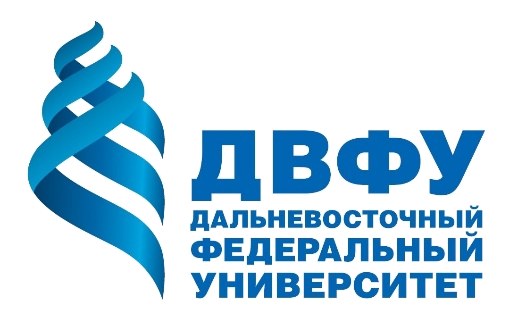 Инвестиционная КОМАНДА МР И КОНТАКТЫ
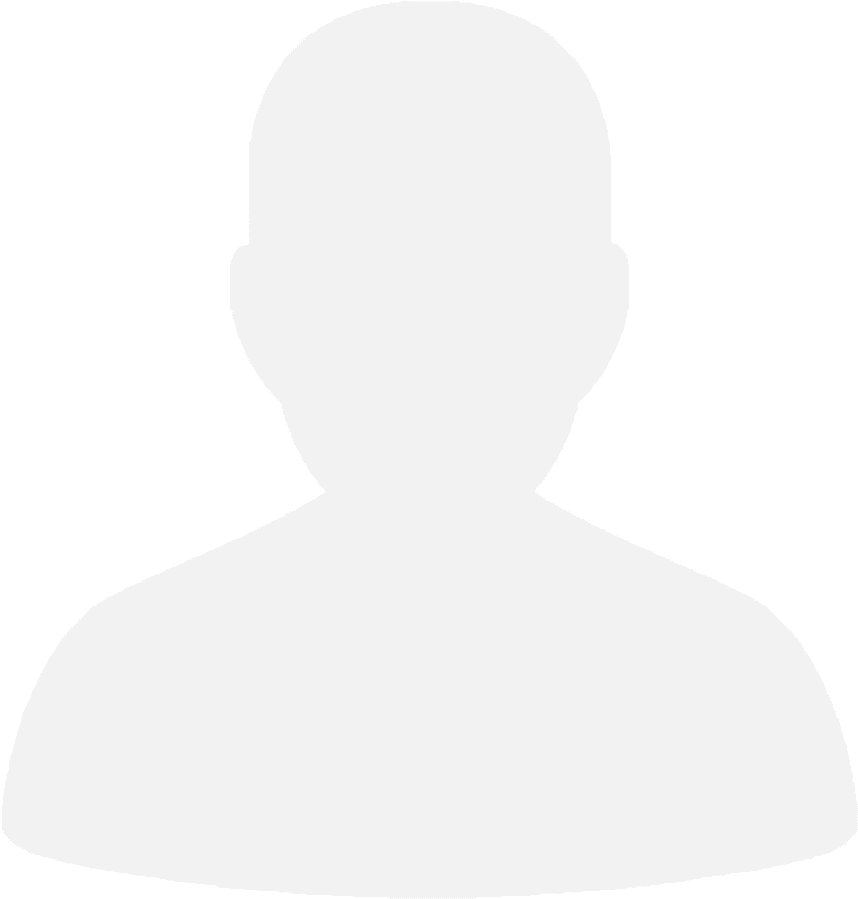 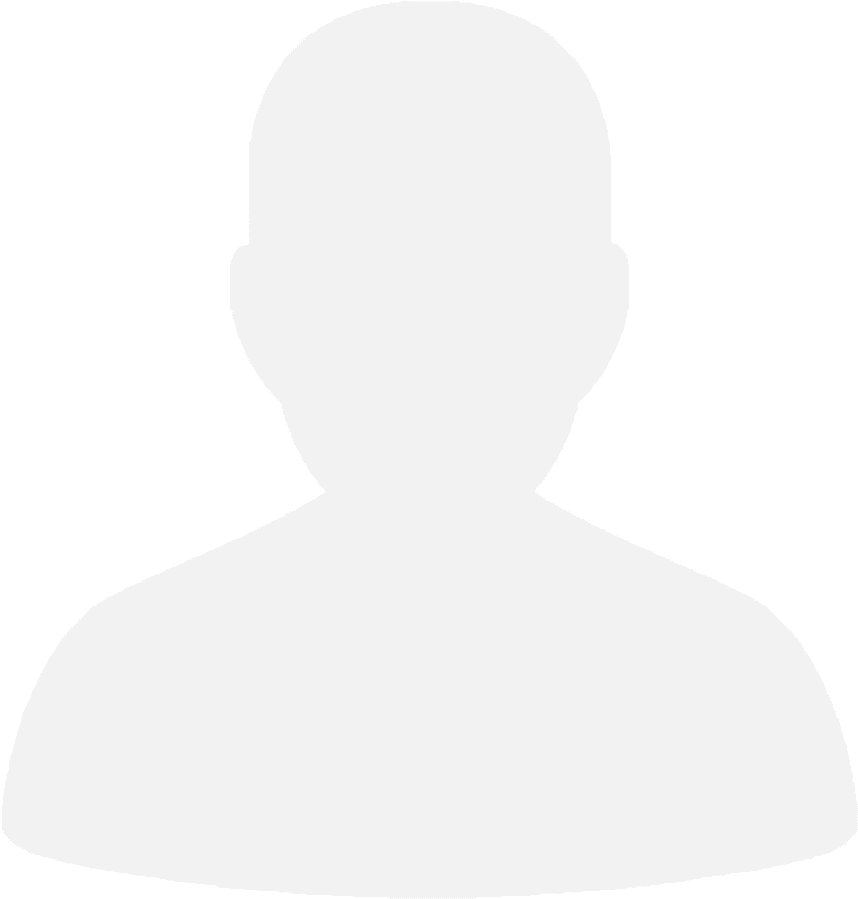 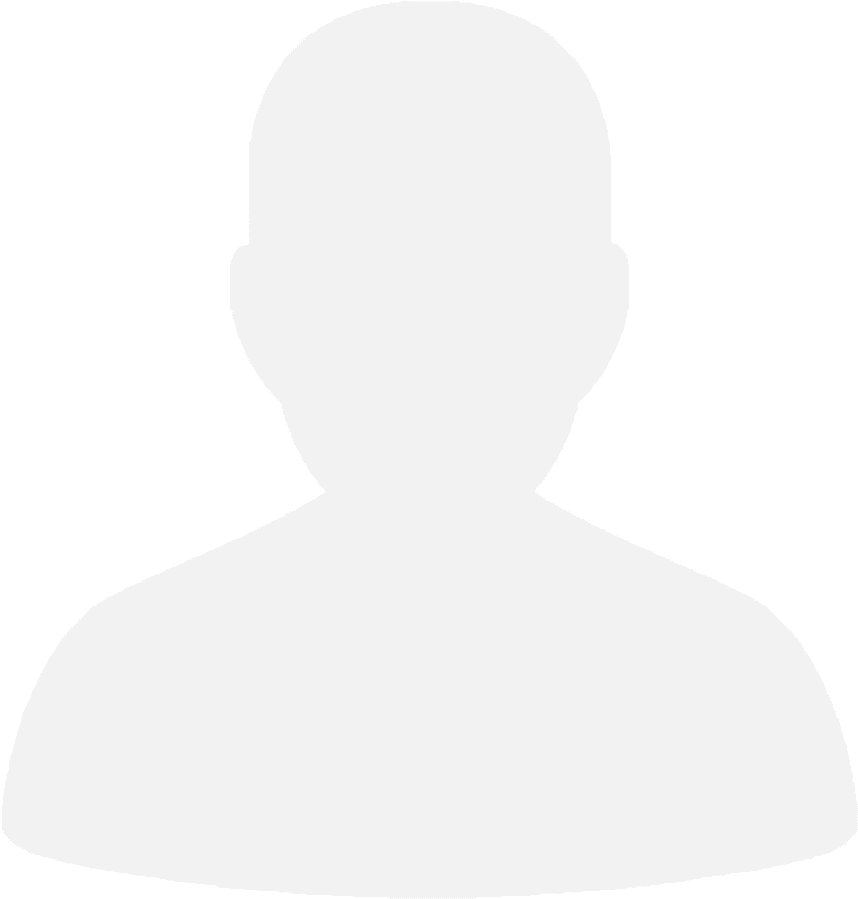 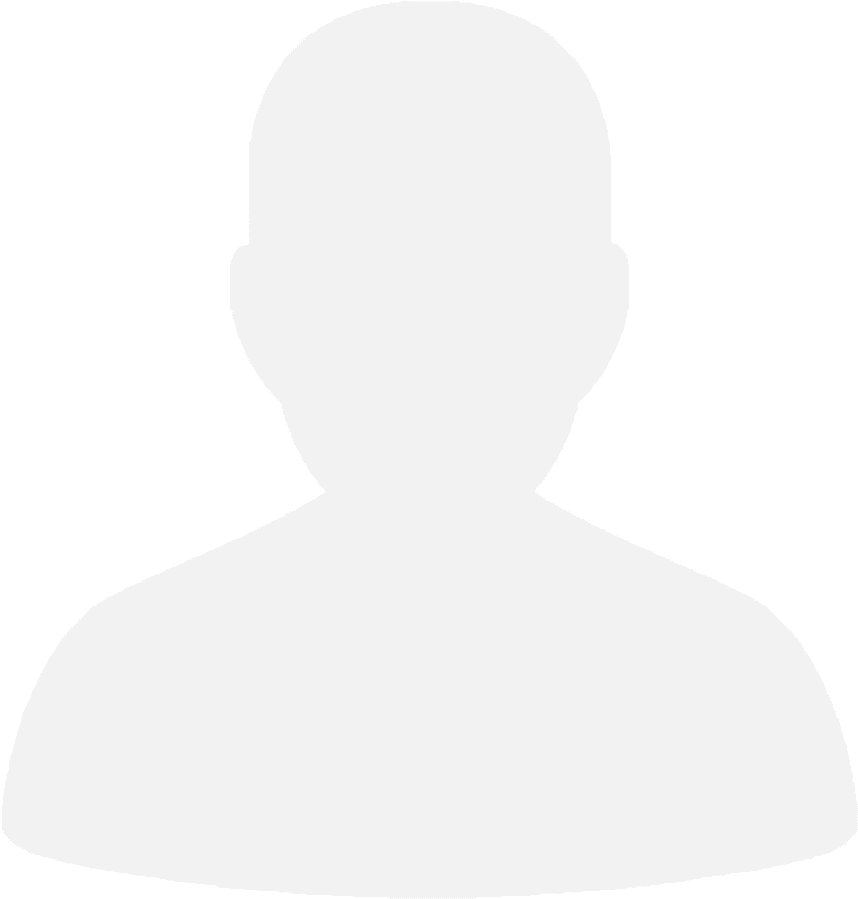 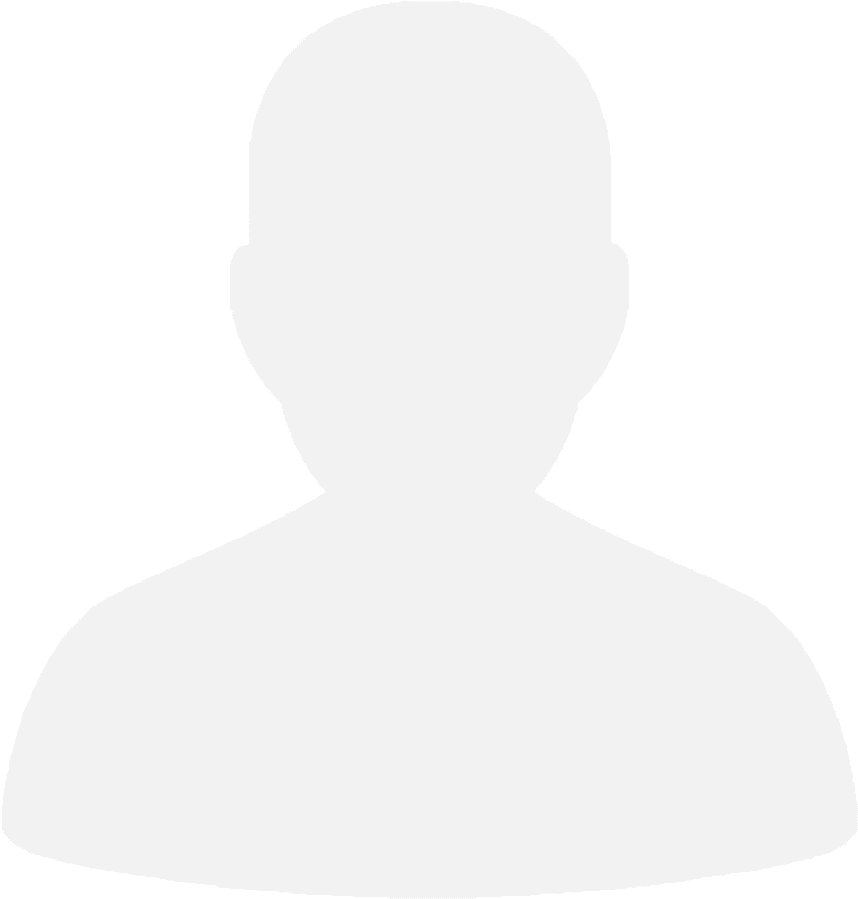 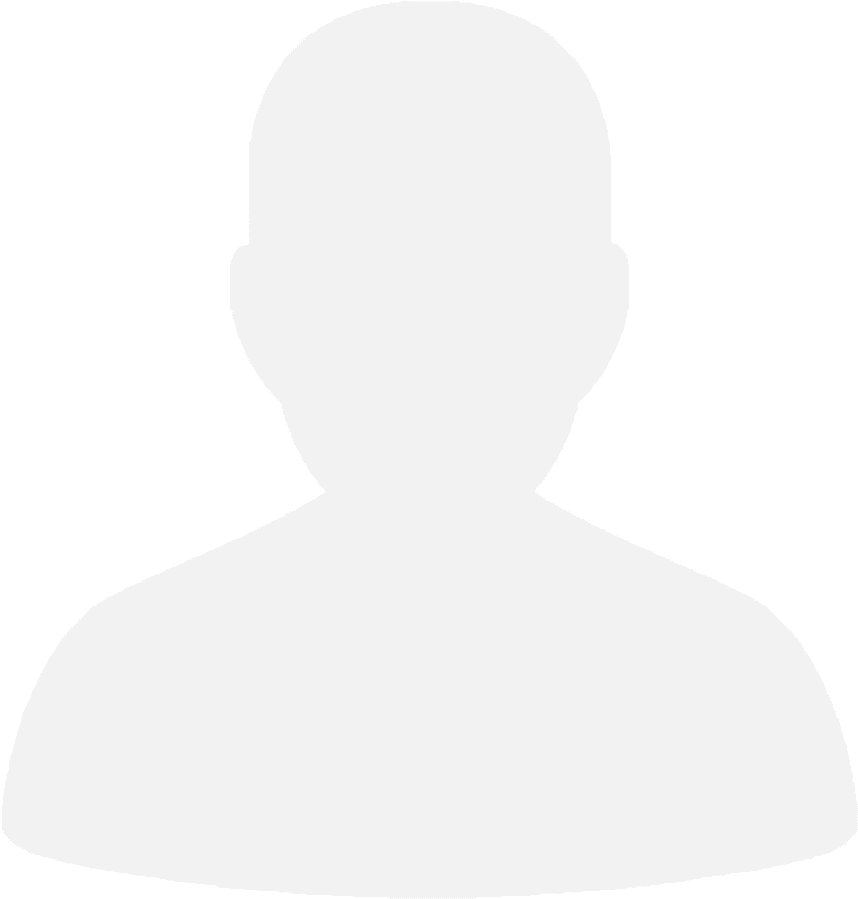 ДЕРНОВ ВИКТОР СЕРГЕЕВИЧ
ПОПОВ АЛЕКСАНДР ГРИГОРЬЕВИЧ
БУРДЮГ МАРИЯ АЛЕКСАНДРОВНА
БАГРЯНЦЕВА ГУЛЬНАРА ЧОРЫЕВНА
СКВОРЦОВА АЛИНА АЛЕКСЕЕВНА
ВЫХРЕСТЮК НАТАЛЬЯ ВЛАДИМИРОВНА
Глава Дальнереченского муниципального района
Контакт: 8(42356)25-4-14
Начальник отдела экономики 


Контакт: 8(42356)25-1-94
Специалист отдела по управлению муниципальным имуществом 
Контакт: 8(42356)25-5-80
Заместитель главы администрации 

Контакт: 8(42356)25-4-14
Начальник отдела архитектуры, градостроительства и ЖКХ
Контакт: 8(42356)25-8-53
Специалист отдела экономики 

Контакт: 8(42356)25-1-94
<номер>